Педсовет
“Проблемный урок:как открывать знания ученикам”
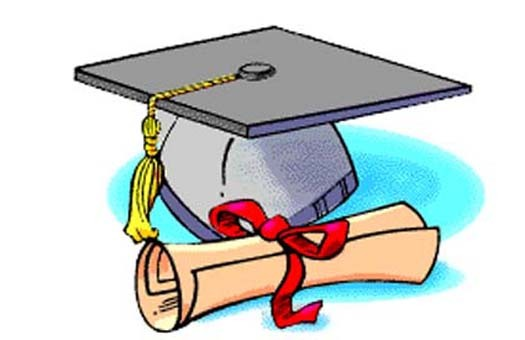 Содержание
I.Вступление 
II.Дьюи Джон и его технология проблемного обучения:
А)Проблемное обучение по Д.  Дьюи
Б) Концептуальные положения по Д. Дьюи
В) Условия успешности обучения по Д. Дьюи
III. Особенности проблемного содержания:
А) Классификация проблемных ситуаций
Б) Виды проблемных ситуаций по содержанию решаемых проблем
IV. Особенности методики проблемного обучения:
А) Технологическая схема цикла проблемного обучения
Б) Методические приёмы создания проблемных ситуаций
В) Уровни мышления учащихся
V. Заключение
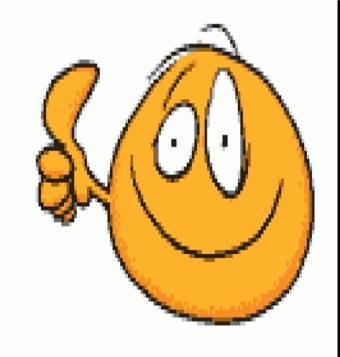 I.
Вступление!
Дьюи Джон и его технология
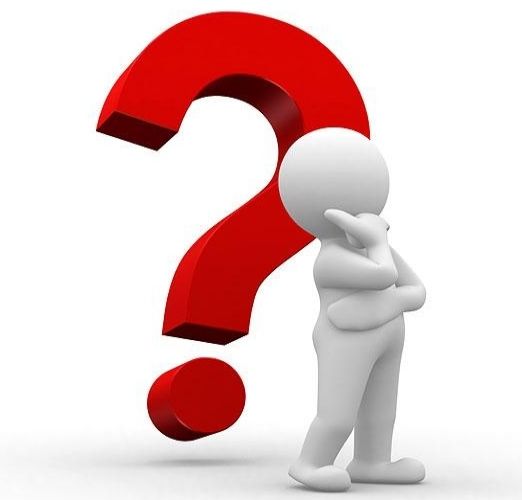 II.
Дьюи Джон
(1859-1952г)
Американский философ , прагматик, психолог , педагог.
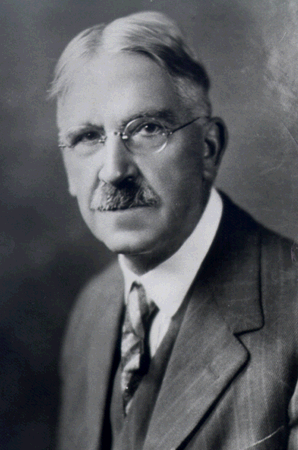 Предложил всё обучение построить как самостоятельное решение проблем.
В 1894 г. в Чикаго Дьюи основал опытную школу ,  в которой учебный план был заменен игровой и трудовой деятельностью.
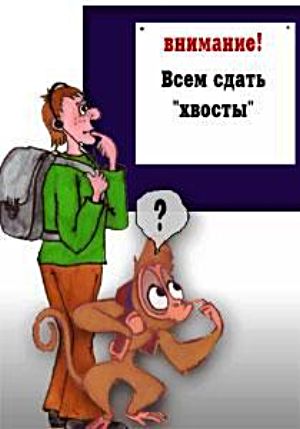 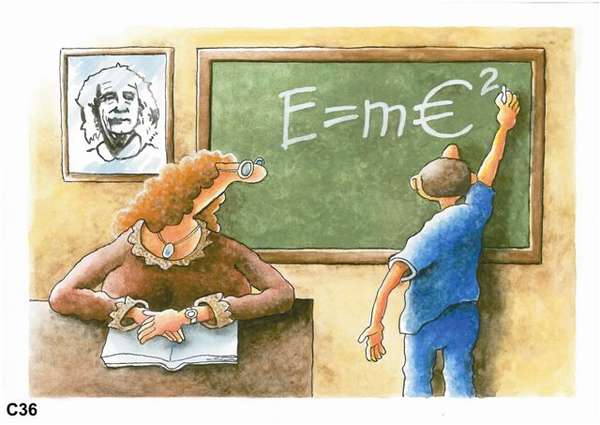 Важнейшие потребности инстинкта:
Социальный: книги, рассказы.
Конструирование: игрушки
Художественного выражения: картинки
Исследовательский: загадки, задачи.
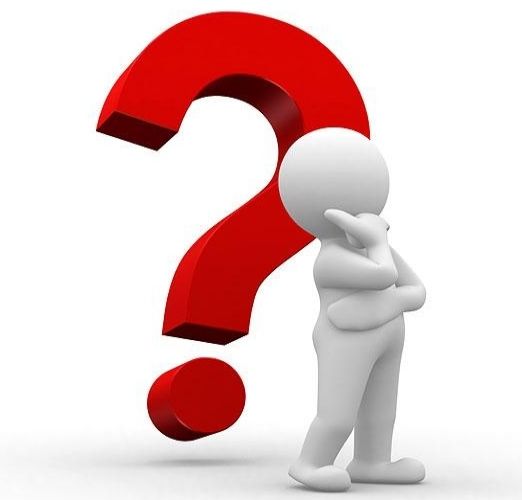 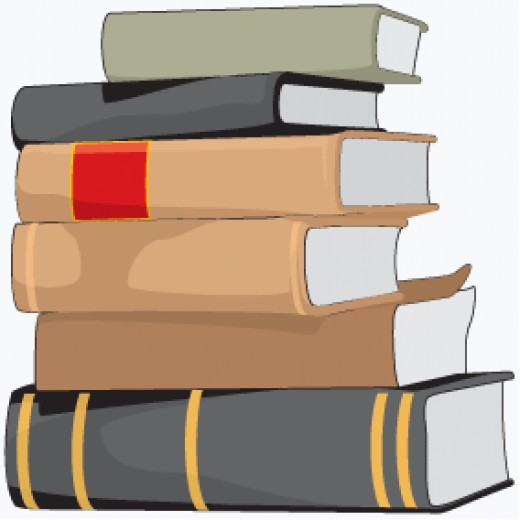 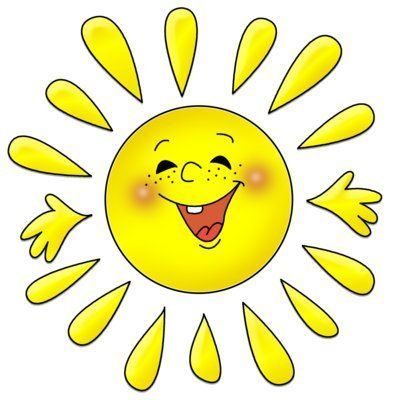 Концептуальные положения по Д. Дьюи
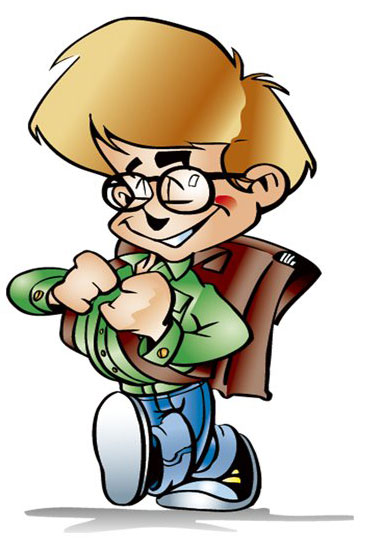 Ребёнок в онтогенезе повторяет путь человечества в познании.
Усвоение знаний есть спонтанный, неуправляемый процесс.
Ребёнок усваивает материал, не просто слушая или воспринимая органами чувств, а как результат удовлетворения возникшей у него потребности в знаниях, являясь активным субъектом своего обучения.
Условия успешности обучения по    
Д. Дьюи
Проблематизация учебного материала ( знания- дети удивления и любопытство)
Активность ребёнка ( знания должны усваиваться с аппетитом)
Связь обучения с жизнью ребёнка, игрой, трудом.
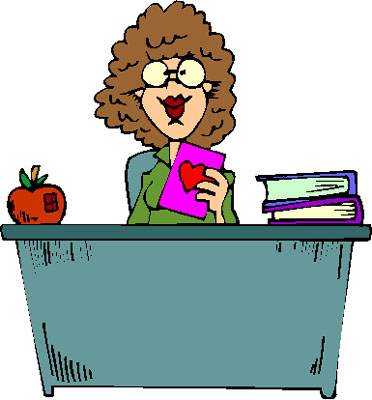 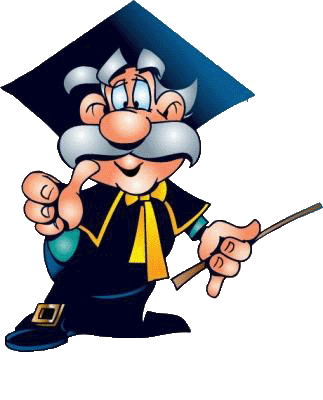 III.    Особенности содержания проблемного обучения
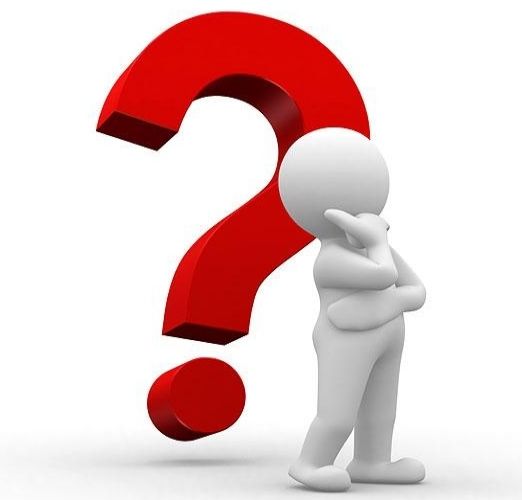 Проблемное обучение сегодня…
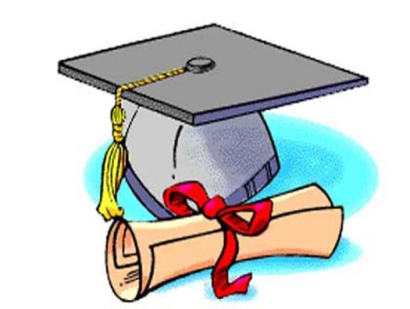 Сегодня под проблемным обучением , технологией проблемного обучения понимается такая организация учебного процесса, которая предполагает создание в сознании учащихся под руководством учителя проблемных ситуаций и организацию активной самостоятельной деятельности учащихся по их разрешению, в результате чего и происходит творческое овладение знаниями, умениями, навыками ( ЗУН) и развитие мыслительных способностей(СУД).
Это требует адекватного конструирования дидактического содержания материала, который должен быть представлен как цепь проблемных ситуаций.
Таким образом, сочетание традиционного изложения с включением в него проблемных ситуаций называется проблемным обучением.
Проблемные ситуации:
По интересности ( мотивации) содержания.
По характеру неизвестного X.
По уровню проблемности.
По виду рассогласования информации.
По методическим особенностям.
По типу действий, требующихся для решения.
.
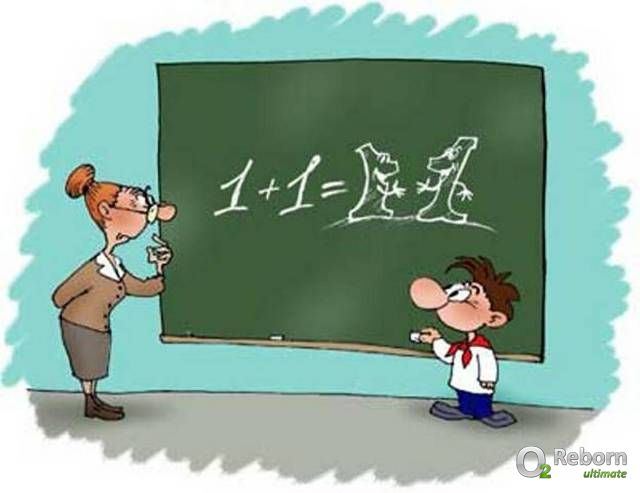 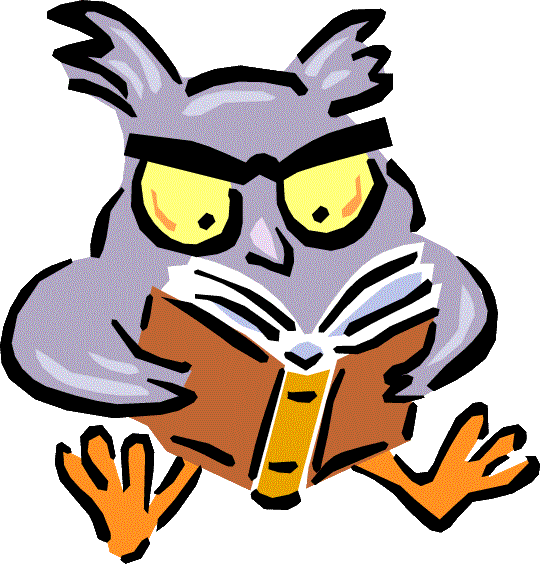 По интересности( мотивации) содержания
Новое содержа-
ние
Необыч-
ность взглядов на старое
Связь с будущим
Связь с современ-ностью
Связь с жизнью
Связь с практи-ческой деятель-ностью
Учащих-ся
Связь с историей
По характеру неизвестного X
X- цель
Х- объект деятельности
Х- способ деятельности
Х- условие выполнения деятельности
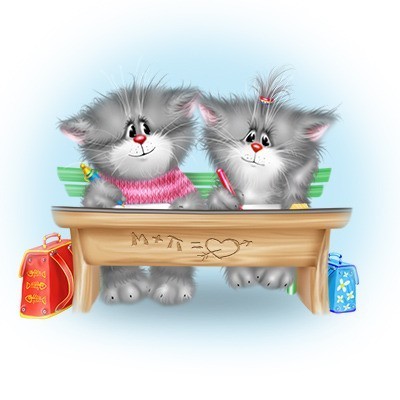 По уровню проблемности
II-вызываемые и разрешаемые учителем
III- вызываемые учителем,  но разрешаемые учеником
IV- самостоятельное формирование проблемы и решения
I- возникающие независимо от приёмов
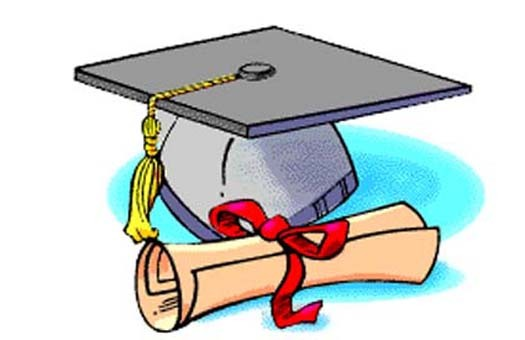 По виду рассогласования информации
неопределённости
Несоот-ветствия
Конфлик-та
Предло-жения
Опровер-жения
Неожидан-ности
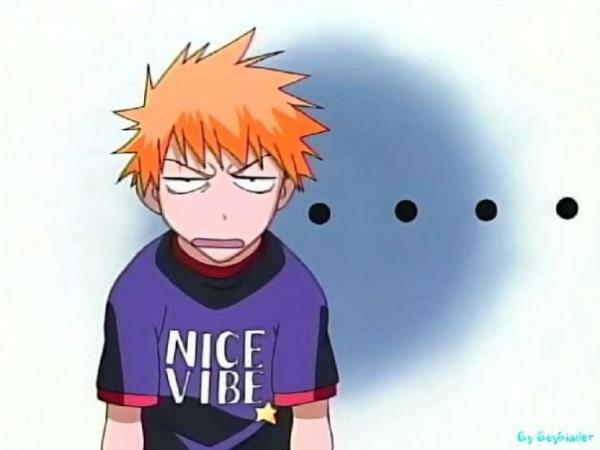 По методическим особенностям
Целевые
Проблем-ное изложе-ние
Эвристическая беседа
Исследо-вательс-кие лабора-торные работы
Непреднамеренные
Проблем-ные демонст-рации
Проблемное решение задач
Проблемные задания
Игровые проблемные ситуации
Проблемный фронталь-ный эксперимент
Мысленный проблемный эксперимент
По типу действий, требующихся для решения
Сравнения, сопоставле-ния
Выбора
Устранения рассогласованности
Эксперимента и пробы
Творческого подхода
Изменения взглядов на вещи
Поиска, исследования
Установления связи
Принятия решения
Виды проблемных ситуаций:
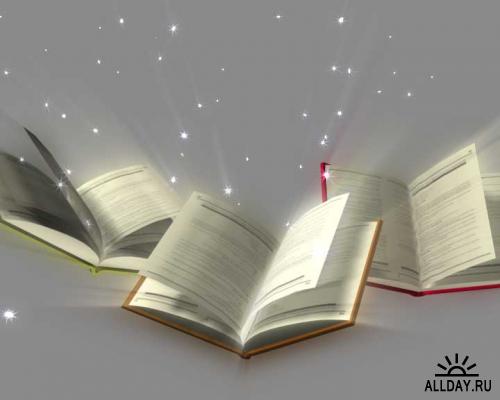 Проблемные ситуации по содержанию решаемых проблем:
А) Решение научных проблем - теоретическое исследование , т.е поиск и открытие обучаемым новых правил, законов, доказательств.
Б) Решение практических проблем - поиск практического решения, т.е способы применения известного знания в новой ситуации; постановки и решения практических учебных проблем.
В) Создание художественных решений - художественное творчество , музыка.
IV. Особенности методики проблемного обучения
Особенности методики 
проблемного урока
Психологическая
( деятельность учеников)
Педагогическая
(организация учебного процесса)
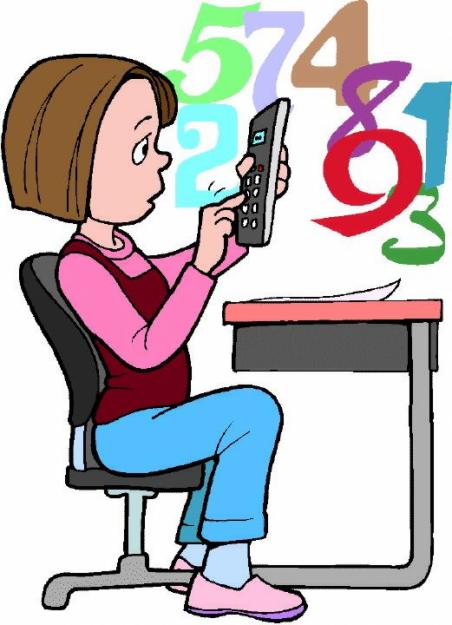 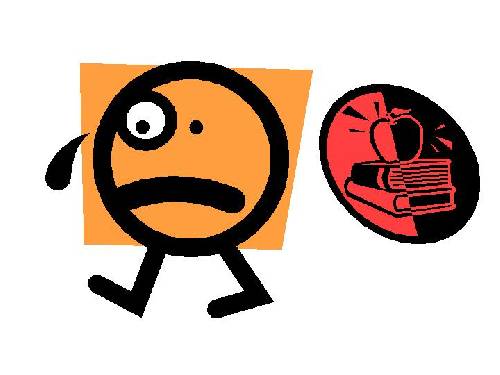 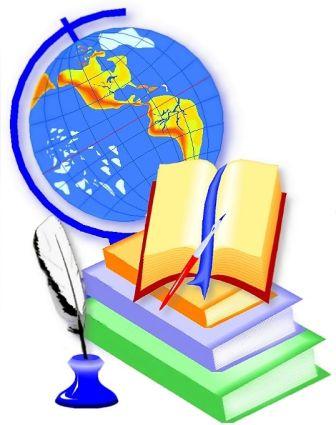 Педагогическая проблемная ситуация..
Эта ситуация создается с помощью активизирующих действий, постановка учителем вопросов, подчёркивающих:
Противоречия
Новизну
Важность
Красоту и др.
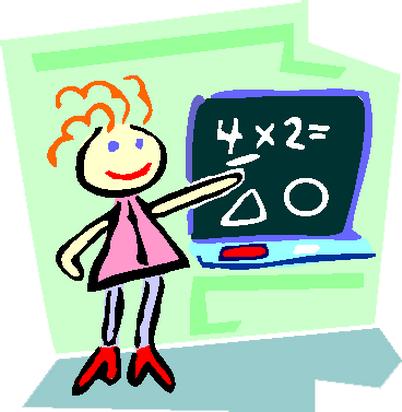 Психологическая проблемная ситуация
Это ситуация – сугубо индивидуальное явление:это  “вопросоёмкое состояние”, поисковая деятельность,  сознание, психологический дискомфорт.
Проблемные ситуации могут создаваться на всех этапах процесса обучения:
При объяснении
Закреплении
Контроле
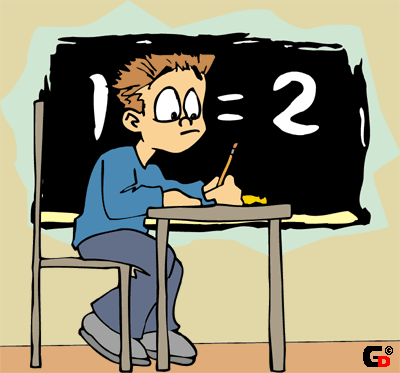 Ага- реакция 
Нахождение решения 
Появление новых ЗУН, СУД
Дополнительная информация 
Наведение
Поддержка
Помощь
Реализация решения
Создание продукта
Развитие личности
IV этап
Поиск путей решения проблемы
Выдвижение и проверка гипотез
Отбор проблемных ситуаций
III этап
Наводящая информация;
Осознание сущности противоречий;
Формулировка неизвестного
учитель
ученик
Научно- методическая база
Перевод педагогической проблемной ситуации в психологическую
Контроль отдалённых
Результатов обучения
II этап
Вводная информация;
Слово устное, письменное;
Технические средства; 
Мультимедиа
Создание педагогической проблемной ситуации
I этап
Методические приёмы создания проблемных ситуаций
Учитель подводит школьников к противоречию и предлагает им самим найти способ его разрешения
Сталкивает противоречие практической деятельности
Излагает различные точки зрения на один и тот же вопрос
Предлагает классу рассмотреть явление с различных позиций(например, командира, юриста, финансиста, педагога)
Побуждает обучаемых делать сравнение, обобщение, выводы из ситуации, сопоставлять факты (побуждающий диалог).
Ставит конкретные вопросы ( на обобщение, обоснование, конкретизацию, логику рассуждения)
Определяет проблемные теоритические и практические задания (например, исследовательские)
Формирует проблемные задачи (с ограниченным временем решения, с заведомо допущенными ошибками ит.д.)
Уровни мышления:
1)Уровень обычной несамостоятельной деятельности.
2)Уровень полусамостоятельной активности
3)Уровень самостоятельной активности
4)Уровень творческой активности
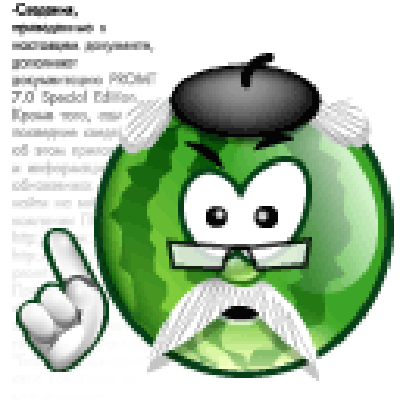 Выводы:
А) Ценными результатами технологии проблемного обучения являются:
Осознание детьми характера своей умственной деятельности
Формирование умений творчески мыслить, выдвигать и проверять гипотезы
Активное увлечение большинства учащихся в процессе решения проблем
Б) Исследования психологов показали, что для умственного развития школьников самостоятельное составление нестандартных вопросов является даже более эффективным, нежели решение предложенных учителем проблем. Поэтому наряду с постановкой перед школьниками уже готовых проблемных вопросов и заданий рекомендуется начального курса каждого предмета учить детей самостоятельно придумывать нестандартные вопросы и задания.
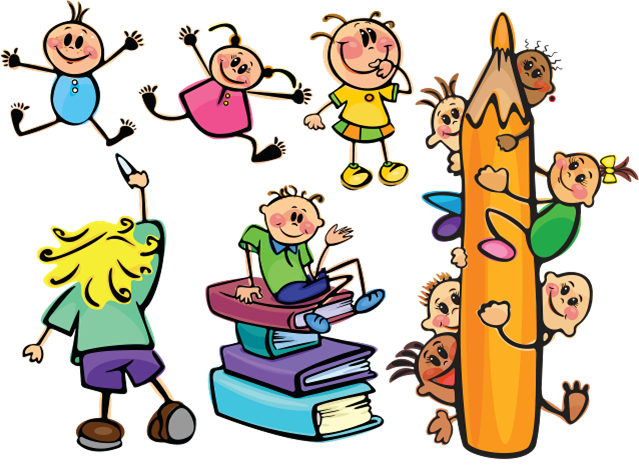 V. Заключение!
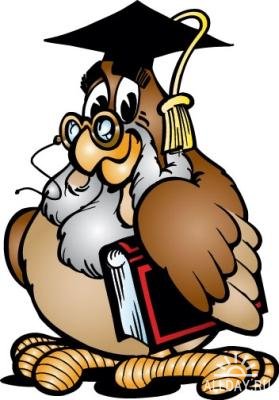 Спасибо за внимание!!!
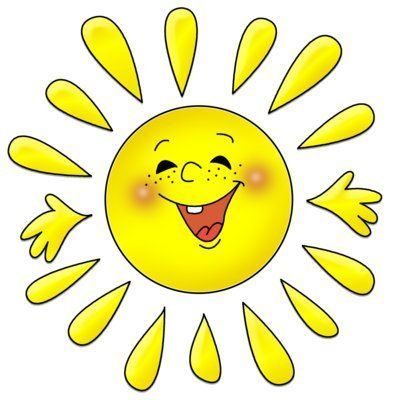